Pre-K System of Support
ELRS:Pre-K
May 14, 2020
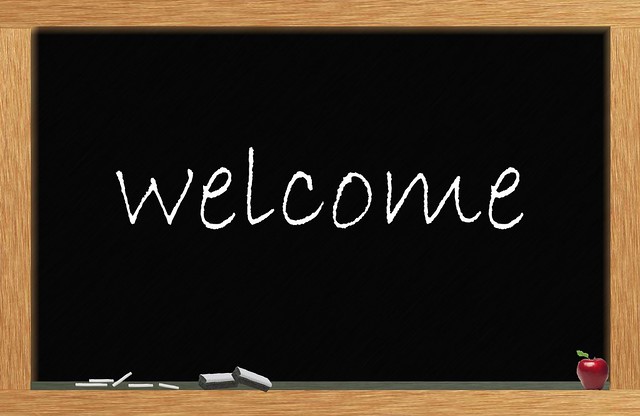 2
Introducing our new Head Start Collaboration Director
Brittany Doss
Brittany.N.Doss@wv.gov 
Brittany.N.Doss@k12.wv.us
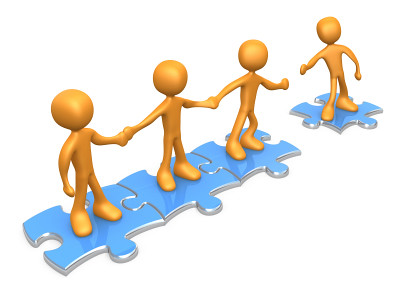 3
Mark Moore
Inviting participants
Facilitating meetings
Scheduling meetings and settings
Tips for executing meeting
File sharing
Chats
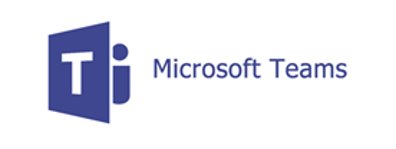 4
ELRS:Pre-K Reporting Waiver
ELRS:Pre-K for the final 2019-2020 reporting window; 
County pre-k collaborative core teams may require reporting
The reporting window will be open through June 3, 2020

This waiver is for reporting on ELRS only.  No other portion of Policy 2525 has been waived.
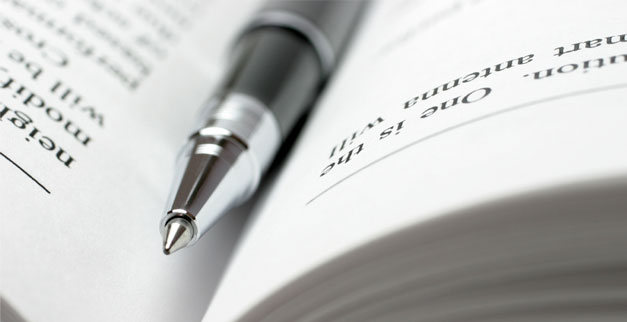 5
Guidance
The teachers may leave the reporting blank for the ELS, they do not have to select “do not assess” if not reporting, however, the COS portion MUST be completed (more information will follow).

The Transition Report should still be completed to give receiving teachers information on students.

Transition meetings between teachers could be held virtually (ie, TEAMS).  

Communication with families should continue as well (virtual parent teacher conferences in lieu of home visit).
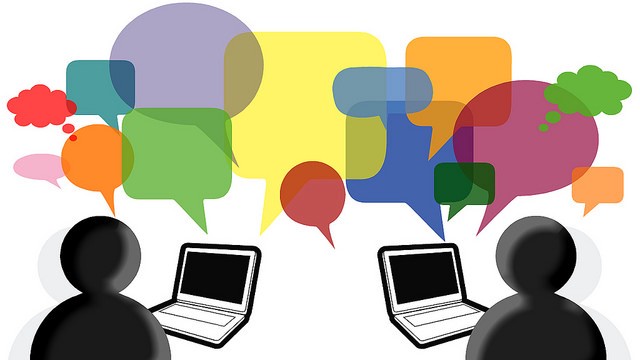 6
Additional Guidance
If counties choose to require reporting, teachers could use the formative assessment data they had collected from the in person classes as of March 13 as well as information from related service providers and remote learning contacts with children and families beginning March 16 – the last scheduled date of school for your county.
Think about transition options: 
Conduct virtual meetings with families now with pre-k and k teacher, 
Pre-K teachers accompany K teachers on home visits/virtual home visits in August, etc.
Sharing of county core team conversations regarding re-entry
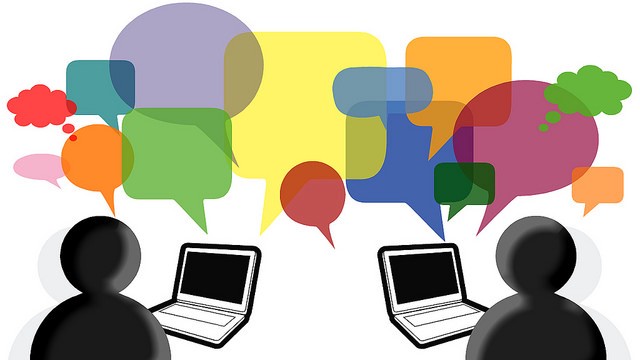 7
Child Outcome Summary Process
Child Outcome Summary (COS) process completion for Entry and Exit Ratings

Currently, there is no flexibility regarding the requirement for special education data reporting. County boards of education are federally required to complete the early childhood outcome progress ratings for each preschooler aged 3 – 5 with an Individualized Education Program (IEP), including speech-only IEPs for all children who have been in a program for at least six months.
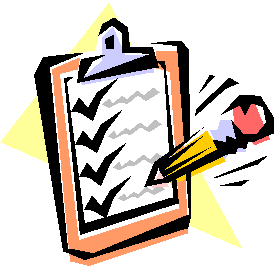 8
Child Outcomes Summary (COS) Process Entry Ratings
For completion of the Entry rating the following information could be used:
Assessments;
Observations;
Referral information;
Review of existing evaluation documentation, such as  information from WV Birth to Three;
Parent/caretaker interviews; and
Review of any medical information.
Document what materials/information were used to determine the Entry rating and provide Prior Written Notice as needed.
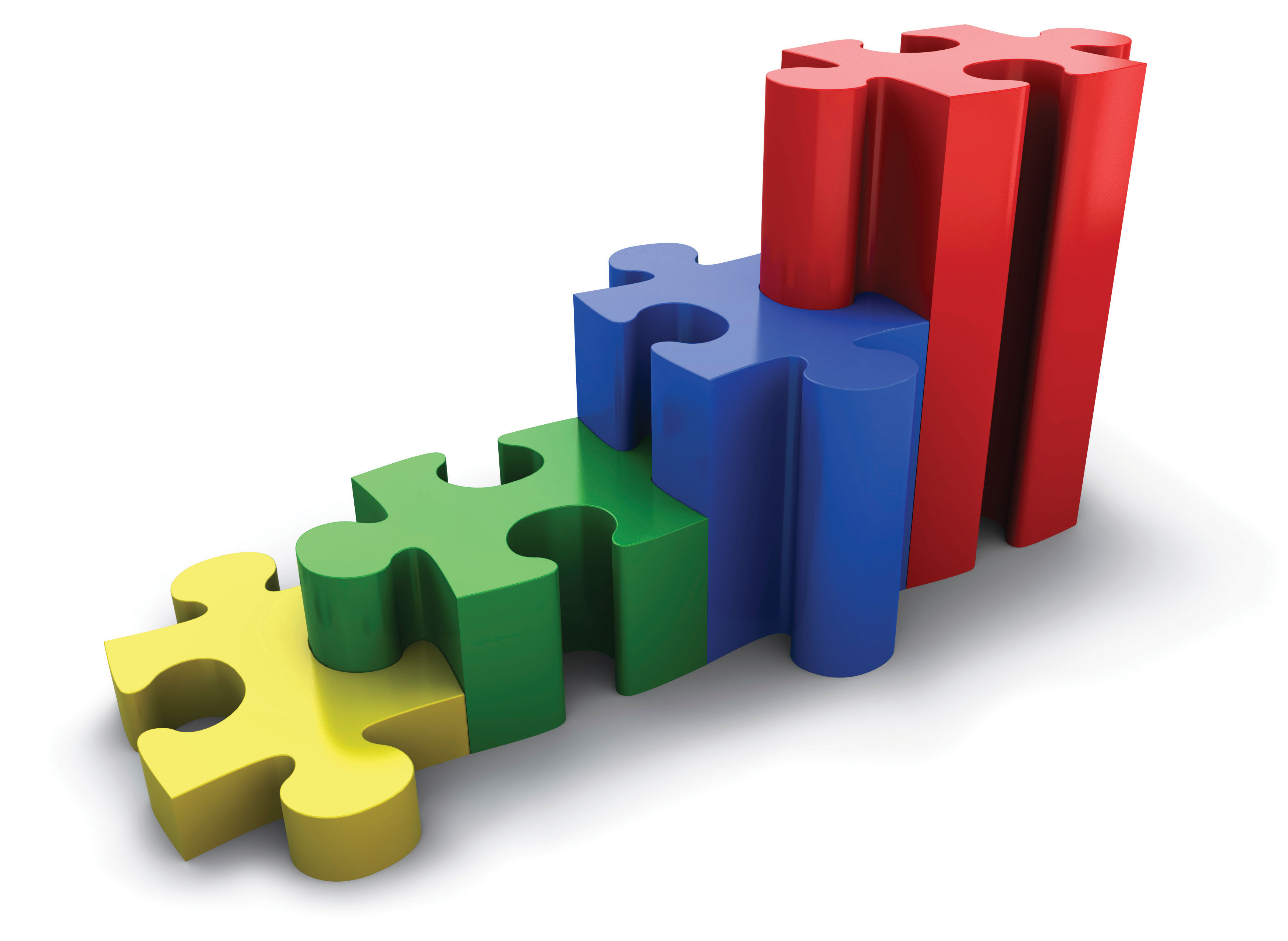 9
Child Outcomes Summary (COS) Process  Exit Ratings
The teacher/team should use available data to complete the Exit rating to reflect the student’s current level of performance.  For Completion of the Exit rating the following information could be used:
Include progress data collected prior to building closures;
Student work samples;
Observations;
Any assessments and/or evaluations;
Parent/Caretaker information; and
Anecdotal information.
Document what materials/information were used to determine the Exit rating and provide Prior Written Notice if needed.
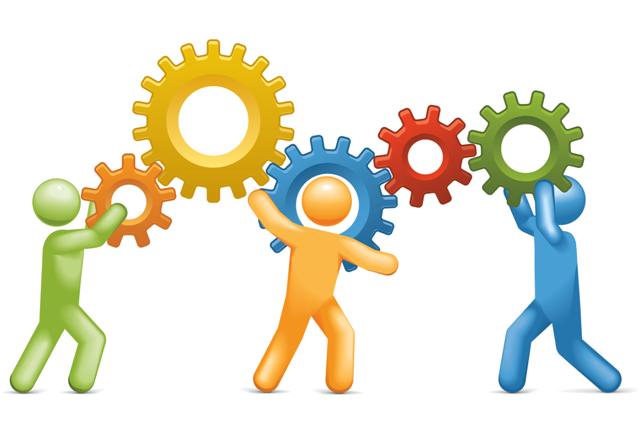 10
2020-2021 Pre-K and Kindergarten Enrollment Guidance
Clarification and guidance to support pre-k teams, kindergarten enrollment staff, families, and children.  

Memo will be sent out via pre-k listserv and Superintendent's updates.

Adjust enrollment process for upcoming school year to support health and safety of everyone.

County pre-k teams must collaboratively agree on enrollment changes to ensure a universal process based on the requirements of WVBE Policy 2525, West Virginia’s Universal Access to a Quality Early Education System.
11
2020-2021 Pre-K and Kindergarten Enrollment Guidance
Develop processes to complete enrollment forms by phone, electronically, and/or United States mail. Consider the diverse needs of families.

Consider how enrollment can be conducted over the summer and through the beginning of the next school year, rather than all at once.

Provide mechanisms for families to submit up-to-date health requirements, including immunization records, HealthCheck, and oral health examination records.
12
2020-2021 Pre-K and Kindergarten Enrollment Guidance
Provide opportunities for families to provide proof of residency, age, and income identification electronically prior to or on the first day of attendance.  

Counties will need to provide flexibility regarding selection criteria.  Families should not be penalized for lack of resources to provide required documentation earlier, rather than later in the enrollment process.  

Develop provisions for review of state-certified live birth certificates based on W.Va. Code §18-2-5c later in the summer, but prior to or on the first day of attendance. 

Share enrollment changes with the public.
13
WVBE Policy 2525
Will be on a 30-day public comment until 4:00 P.M.,  June 12, 2020.  Access at http://wvde.state.wv.us/policies/.  

Proposed changes in most sections include minor edits to formatting and grammar, and linkage to updates in other related policies.    

Proposed changes to §126-28-5. Eligibility and Enrollment.  Removes dated language relating to enrollment requirements.

 Proposed changes to §126-28-13.  Environmental Design.  Removed language addressing four- hour pre-k programs, which are no longer allowable.  Proposed changes also clarify requirements regarding outdoor/gross motor activity.
14
WVBE Policy 2525
Proposed changes to §126-28-15.  Curriculum and Assessment.  Clarified language regarding comprehensive curricular systems as related to instructional materials based on changes of W. Va. 126CSR35 Policy 2445.40, Instructional Resources.  Reorganized content within the section to ensure that all language related to comprehensive curricular systems is in the same subsection.  

Proposed changes to §126-28-16. Personnel.  Updated and removed language in this section to reflect changes to W. Va. 126CSR136, Policy 5202, Minimum Requirements for the Licensure of Professional/ Paraprofessional Personnel and Advanced Salary Classifications.
15
WVBE Policy 2525
Proposed changes to §126-28-18.  Program Assessment and Continuous Quality Improvement. Includes additional language regarding implementation of a research-based coaching model to meet updates in federal regulations of pre-k collaborative partners, as well as support for high-quality teaching practices.  Proposed changes also clarify language concerning the use of annual data results as part of the Universal Pre-K Continuous Quality Improvement Process.

Proposed changes to §126-28-21.  Glossary.  Updated title and formatting to reflect requirements.
16
Next Pre-K Core Team ChatJune 4, 2020 1:30 p.m.
Topics:
 Collaborative contracts and budgets
2020-21 re-entry plans and enrollment considerations
Don't forget to complete the S.o.S. survey by going to:
https://forms.office.com/Pages/ResponsePage.aspx?id=S7AZ4AwzekaLrgn7FzdNasaWFT4hhtRFoEBPXzQDv9JUQk1RSFAzSFhGOFJLM1A5SFgyQUFFVUtEQS4u
17
Questions?
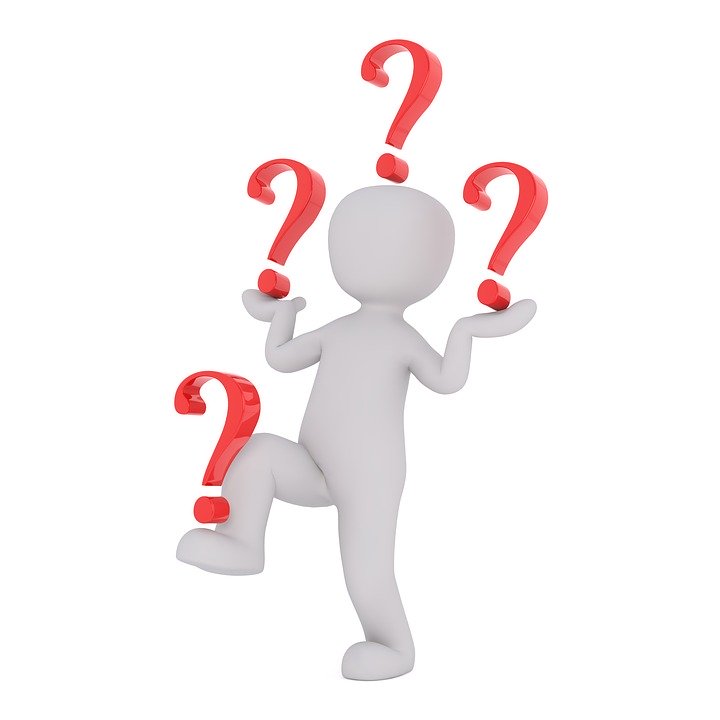 Universal Pre-K Steering Team: WVPreKsteeringteam.WVDE@k12.wv.us 

ELRS:  Lisa Fisher at 
lmray@k12.wv.us 

Child Outcome Summary Process: 
Ginger Huffman at vhuffman@k12.wv.us
18